GOD’S         PERFECT WILL
FOR ME
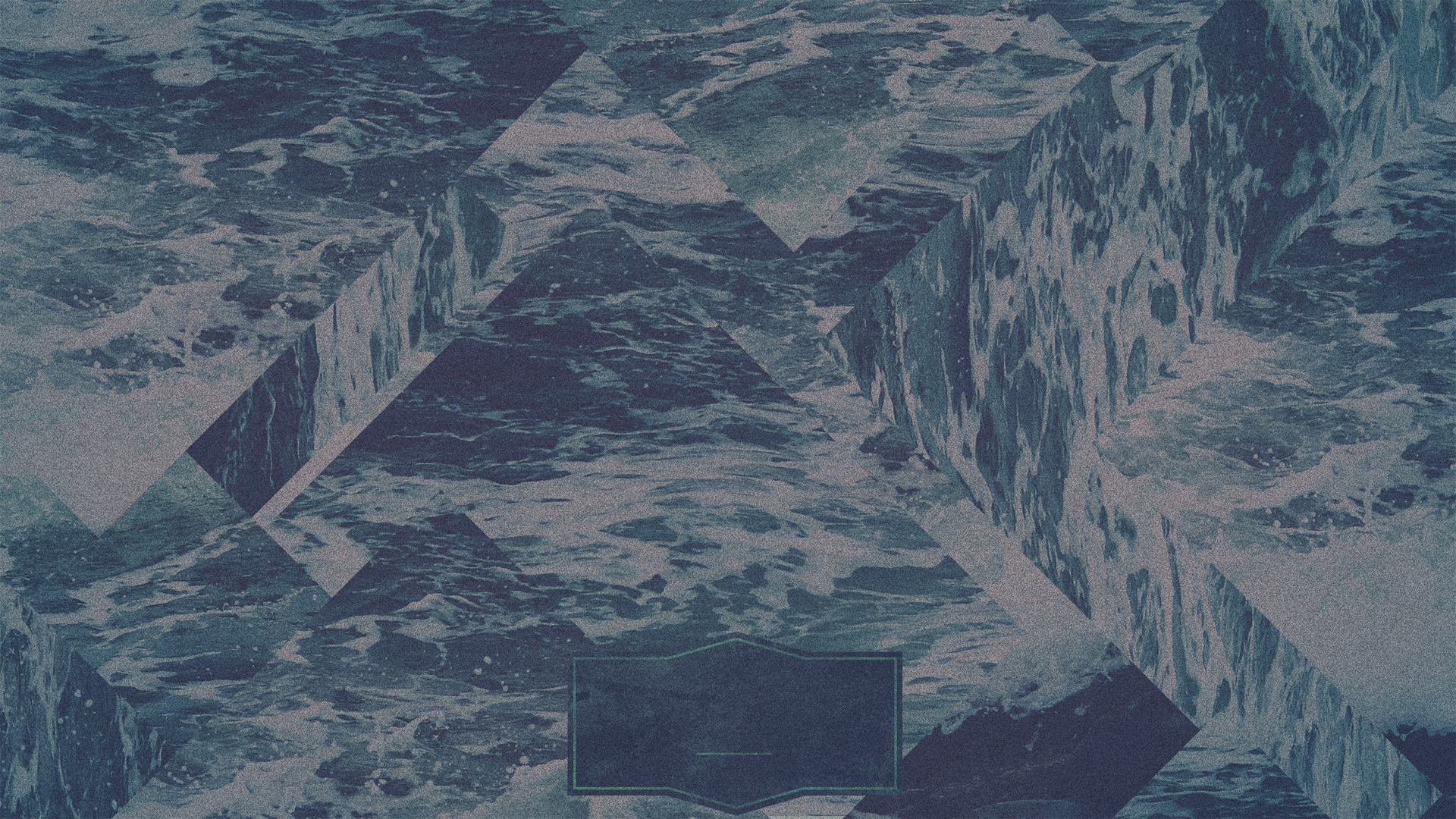 Greek Words
prothesis - which is usually translated "purpose”
Defining Terms
“And we know that for those who love God all things work together for good, for those who are called according to His purpose.”
Romans 8:28
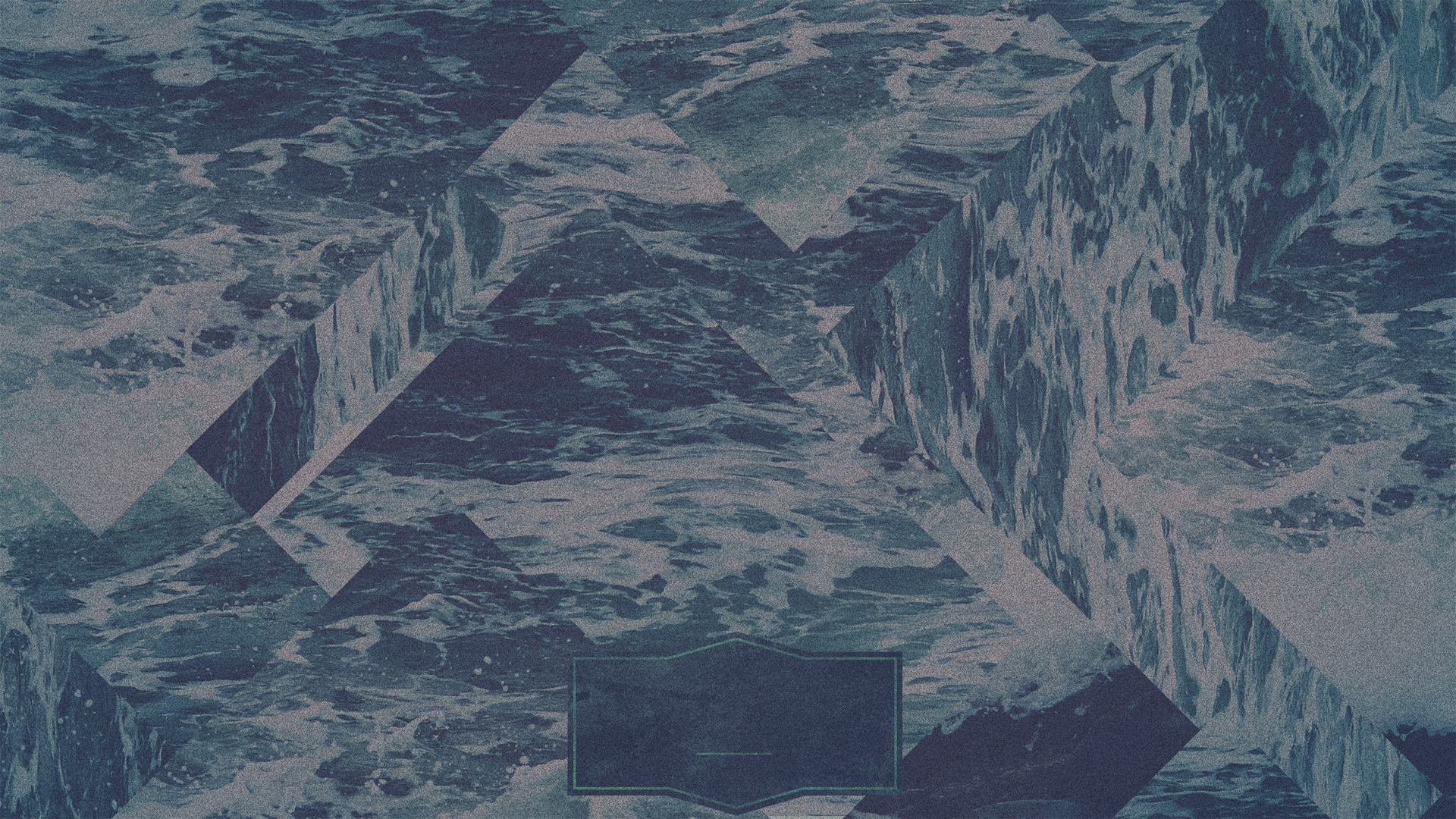 Greek Words
prothesis - which is usually translated "purpose” 
boule - which means "purpose, will, counsel”
Defining Terms
“…this Jesus, delivered up according to the definite plan (predetermined plan - NASB) and foreknowledge of God, you crucified and killed by the hands of lawless men.
Acts 2:23
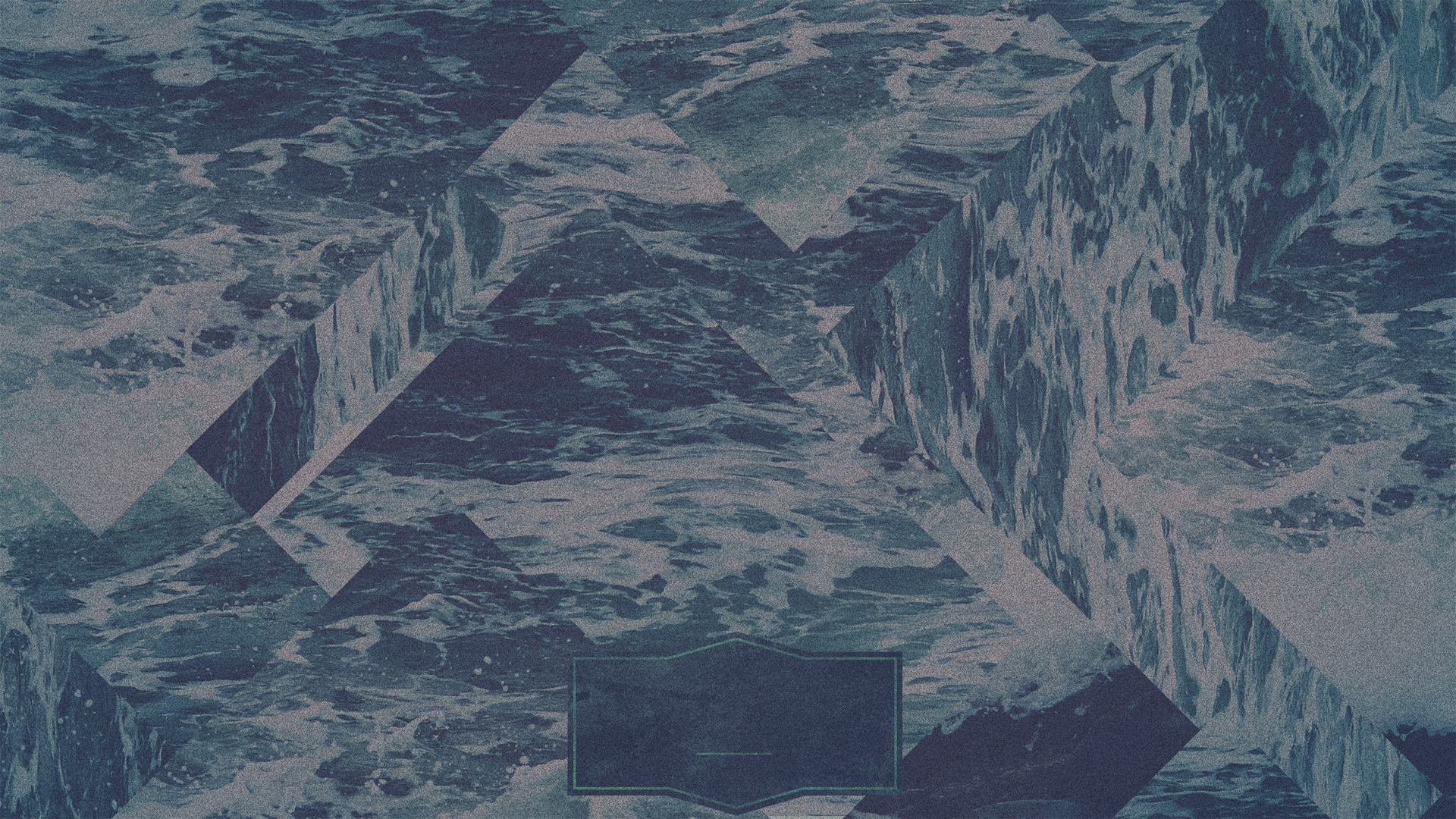 Greek Words
prothesis - which is usually translated "purpose” 
boule - which means "purpose, will, counsel”
eudokia - which means "good pleasure, desire”
Defining Terms
“…he predestined us for adoption as sons through Jesus Christ, according to  the purpose of his will”
Ephesians 1:5
“…making known to us the mystery of his will, according to his purpose, which he set forth in Christ.”
Ephesians 1:9
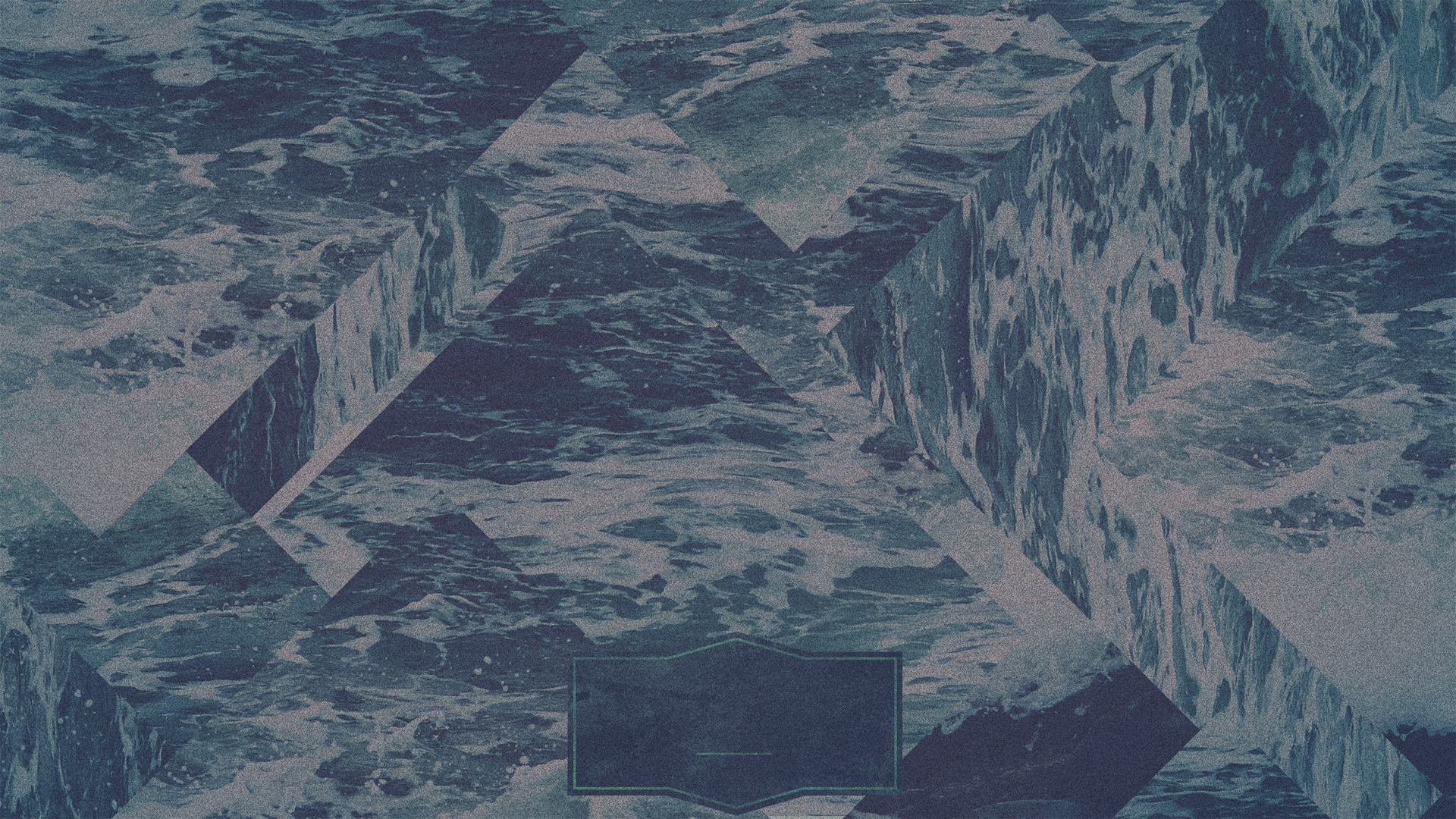 Greek Words
prothesis - which is usually translated "purpose” 
boule - which means "purpose, will, counsel”
eudokia - which means "good pleasure, desire”
thelema - which means "will, desire”
Defining Terms
“So it is not the will of my Father who is in heaven that one of these little ones should perish.”
Matt.18:14
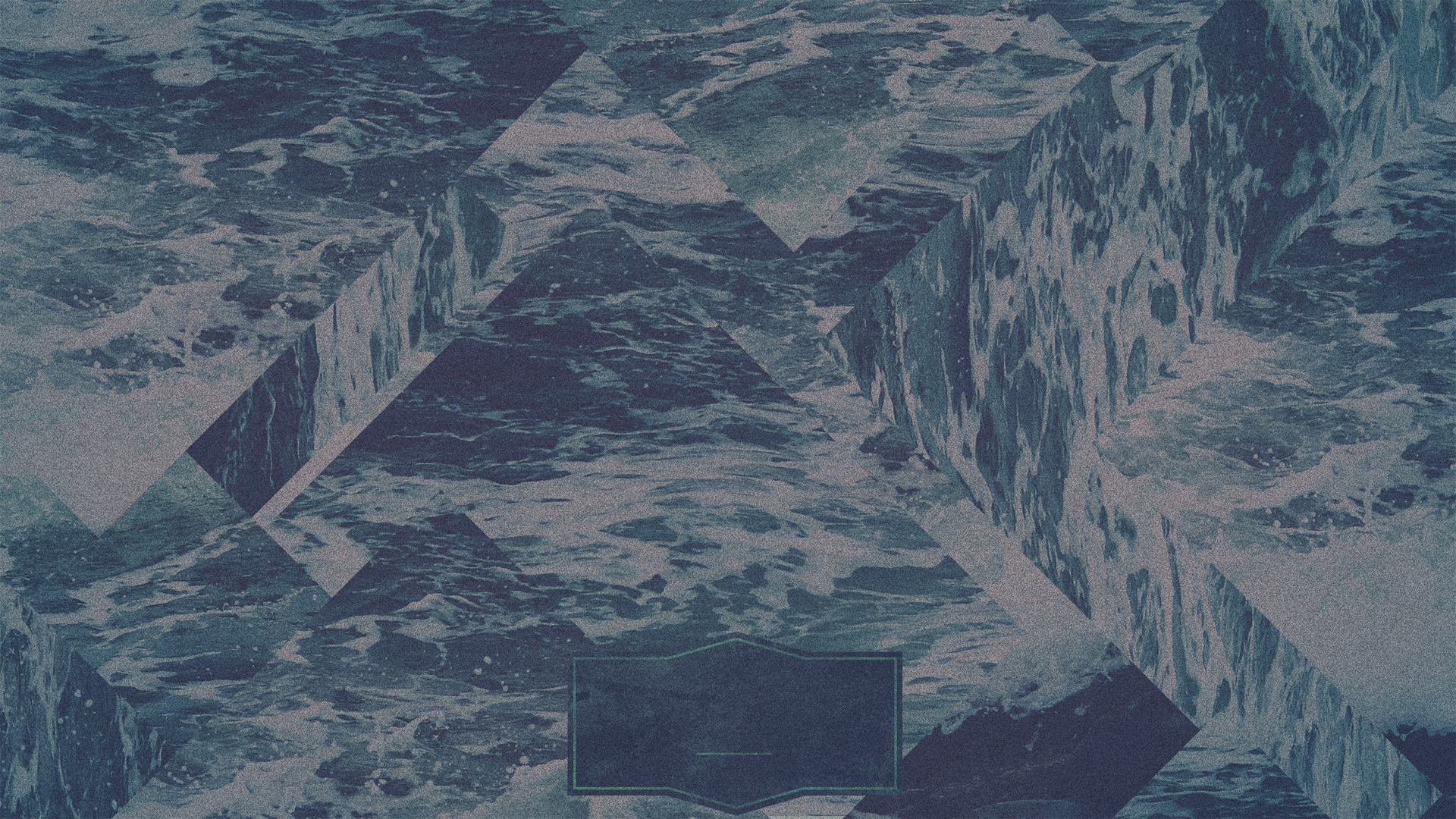 Greek Words
prothesis - which is usually translated "purpose” 
boule - which means "purpose, will, counsel”
eudokia - which means "good pleasure, desire”
thelema - which means "will, desire”
epitrepo - a verb meaning "to permit”
Defining Terms
“For I do not want to see you now just in passing. I hope to spend some time with you, if the Lord permits.”
1 Corinthians 16:7
Purpose
Desire
Permission
Will of God
God’s Purposed or Decreed Will
Many are the plans in the mind of a man, but it is the purpose of the Lord that will stand.”
Proverbs 19:21
“The counsel of the Lord stands forever, the plans of his heart to all generations.”
Psalms 33:11
God’s Decreed Will
Mainly with Creation                & Redemption
It is not a secret
God’s Preferred or Desired Will
God’s Divine Precepts
We can choose not to do His Will
God’s Preferred or Desired Will
God’s Desires for Us
God has general desires for man also that are contingent upon man's response.
God’s Permitted Will
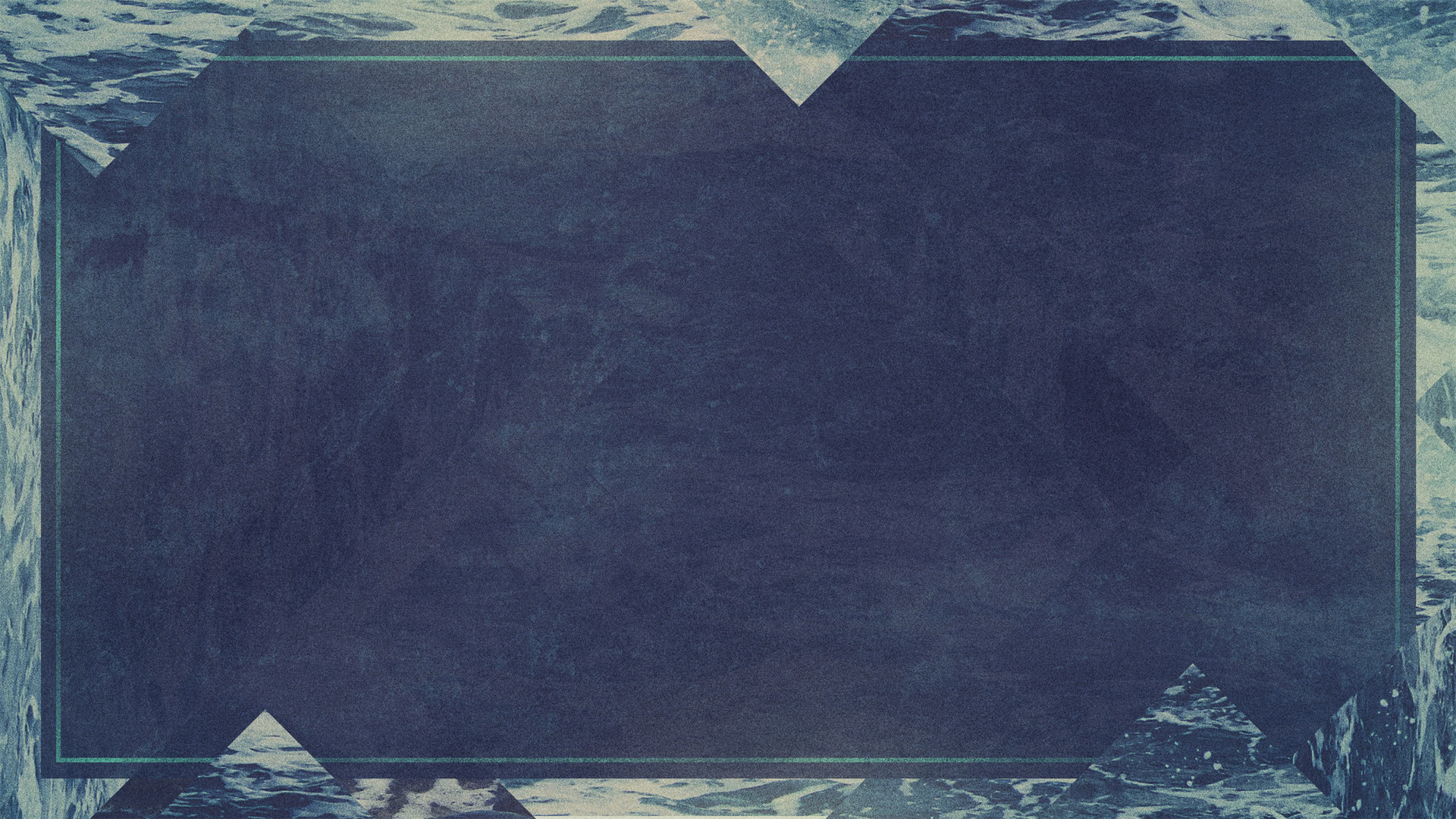 God’s Permitted Will

Things done by us that are contrary to God’s stated desires.
Our sins
Things concerning which God has expressed no desire or preference – matters of indifference
“If the Lord wills…”
If He permits
God’s   Permitted Will
Purposed Will
Desired Will
Permitted Will
Will of God
God is on your side!
Will of God